رِحْلَةُ حَبَّةِ قَمْحٍ
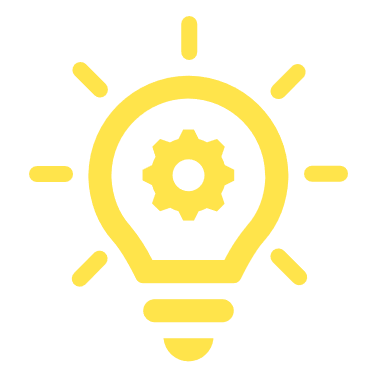 رِحْلَةُ حَبَّةِ قَمْحٍ
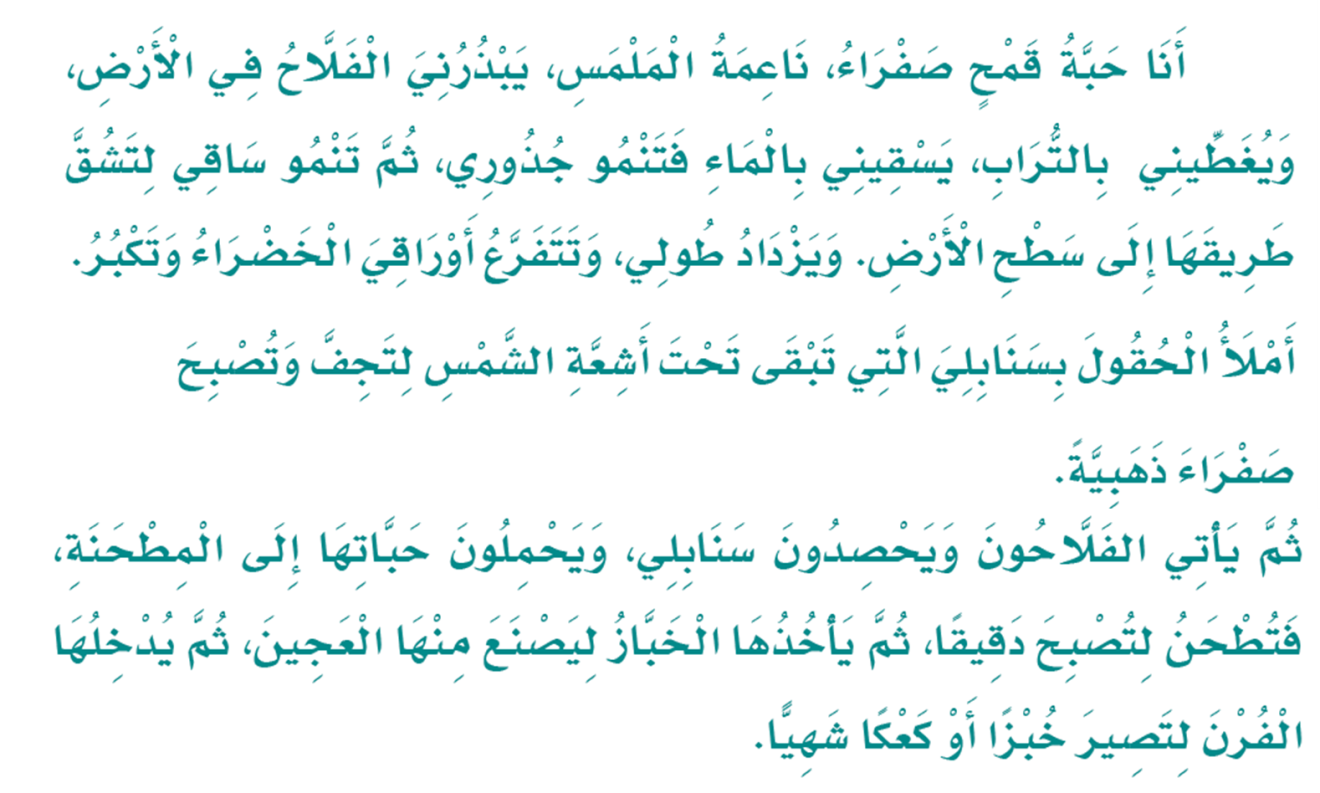 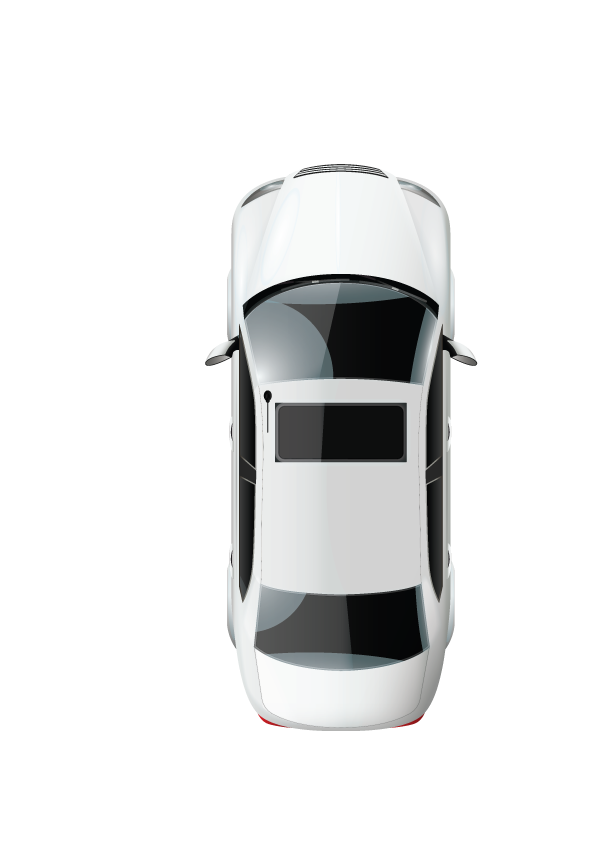 1
صَفْرَاء , نَاعِمَةُ المَلْمَسْ
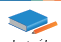 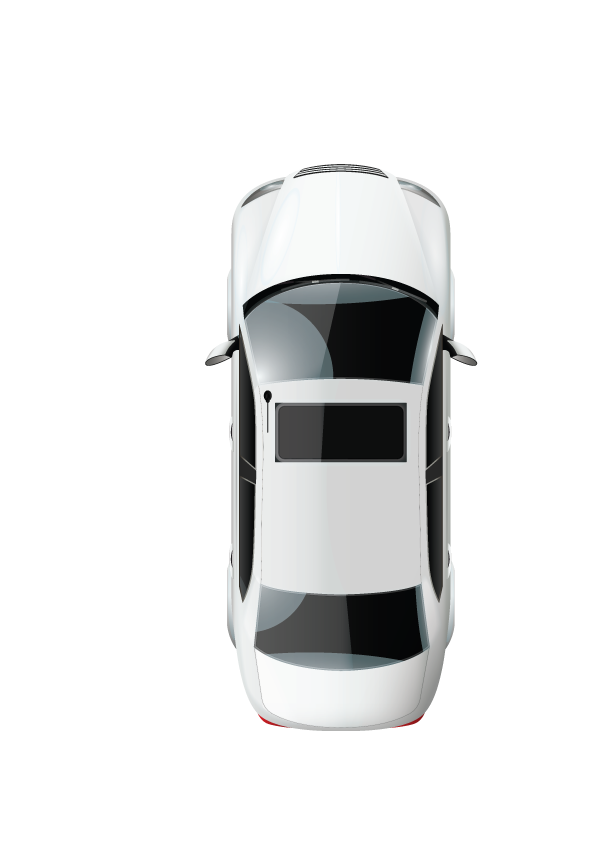 3
2
يَبْذِرُها فِي الأَرضِ ثُمَّ يُغَطِّيهَا بِالتُّرابِ ثُمَ يَسْقِيْهَا بِالمَاءِ
2
إِلَى أَيْنَ تُحْمَلُ حَبَّاتُ الْقَمْحِ بَعْدَ الْحَصَادِ؟
4
1
كَيْفَ يَزْرَعُ الْفَلّاحُ حَبَّةَ الْقَمْحِ؟
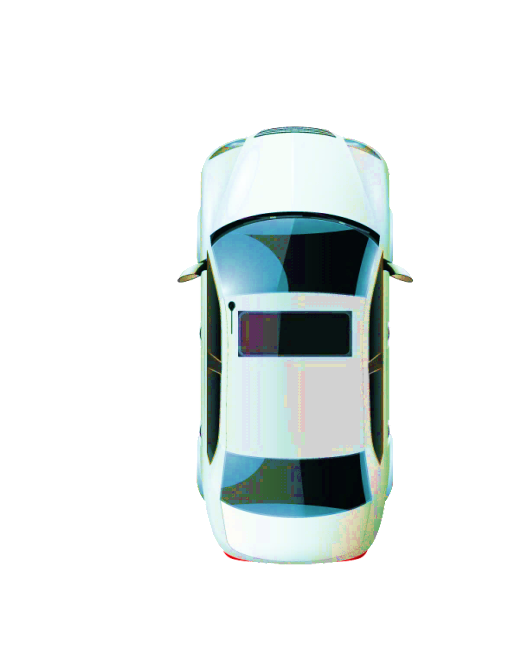 كَيْفَ تُحَوَّلُ حَبَّاتُ الْقَمْحِ إِلَى دَقِيقٍ؟
مَا صِفَةُ حَبَّةِ الْقَمْحِ؟
الفهم و الاستيعاب
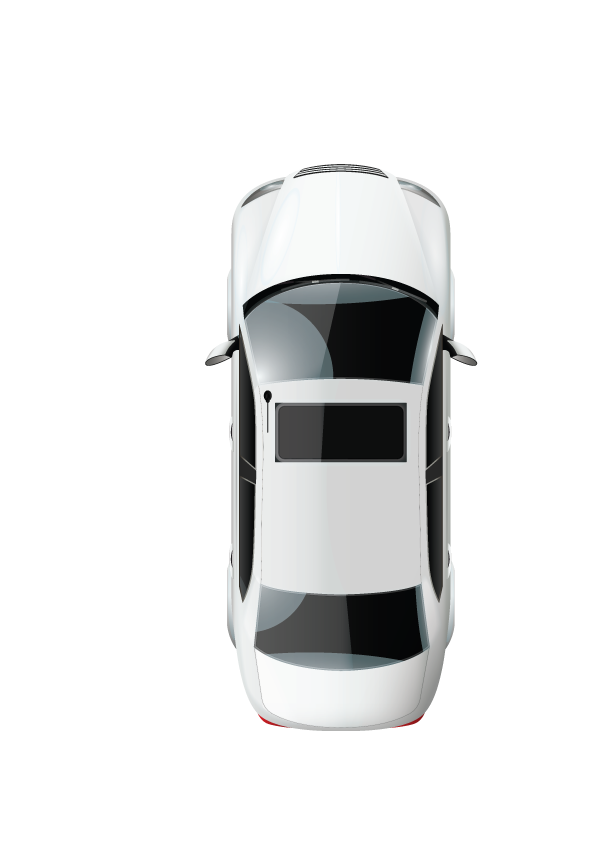 إِلى المطْحَنَةِ
3
أولاً
أجيب :
مِنْ خِلالِ طَحْنِها فِي المَطحَنَةِ فَتُصْبِحْ دَقِيقَاً
4
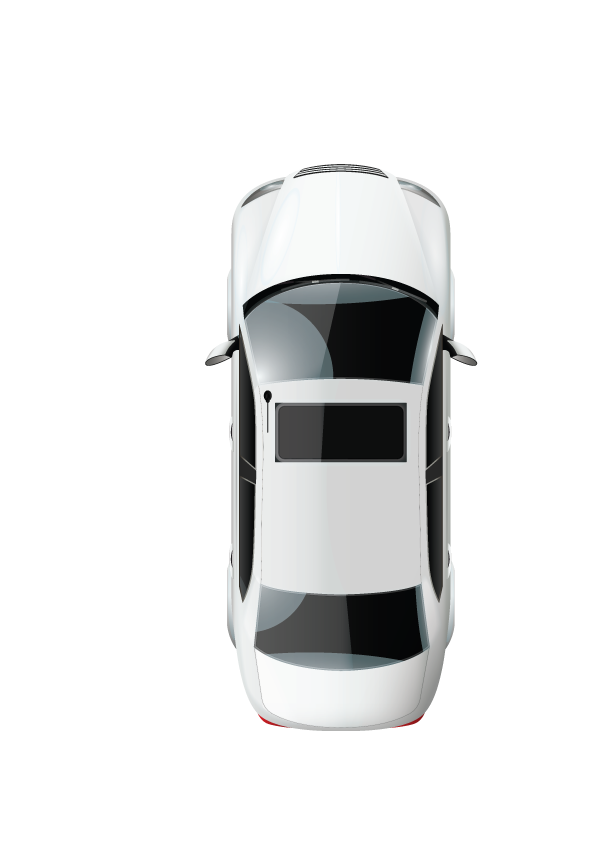 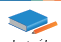 8
7
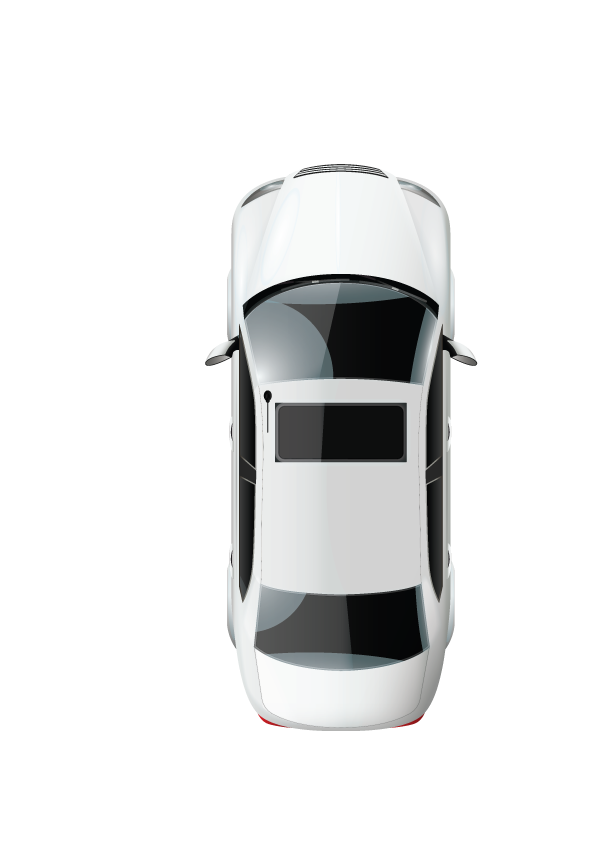 6
5
أذْكُرُ جُمْلَةً يُوَاَسَى بِهَا مَنْ تَلِفَتْ مَزْرُوعَاتُهُ.
مَا الْأَسبَابُ الَّتِي قَدْ تُؤَدِّي إِلَى تَلَفِ الْمزَرُوعَاتِ؟
كَيْفَ يُمْكِنُ الاستِفَادَةُ مِنْ بَقَايَا الْخُبْزِ بَعْدَ الْانْتِهَاءِ مِنَ الْأَكْلِ؟
مَاذَا يَصْنَعُ الْخَبَّازُ مِنَ الْعَجِينِ؟
الفهم و الاستيعاب
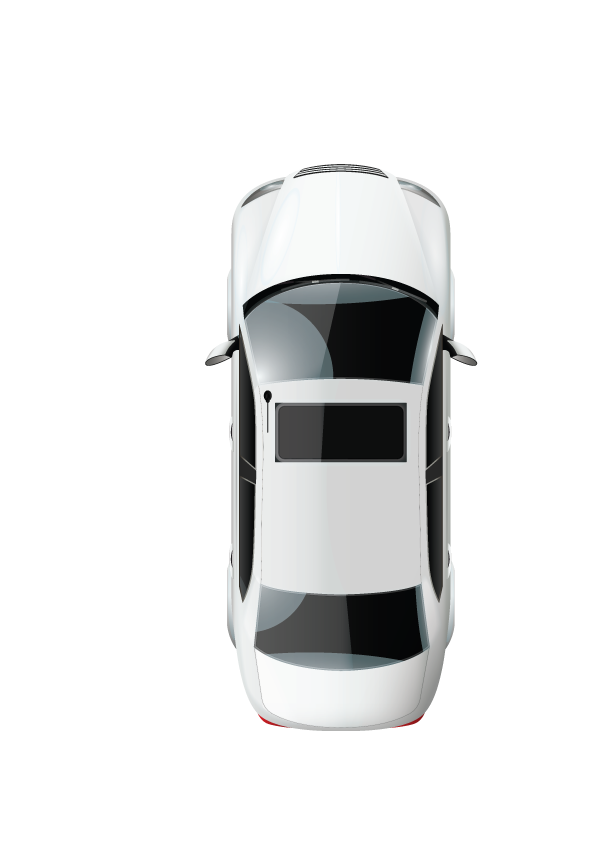 أولاً
أجيب :
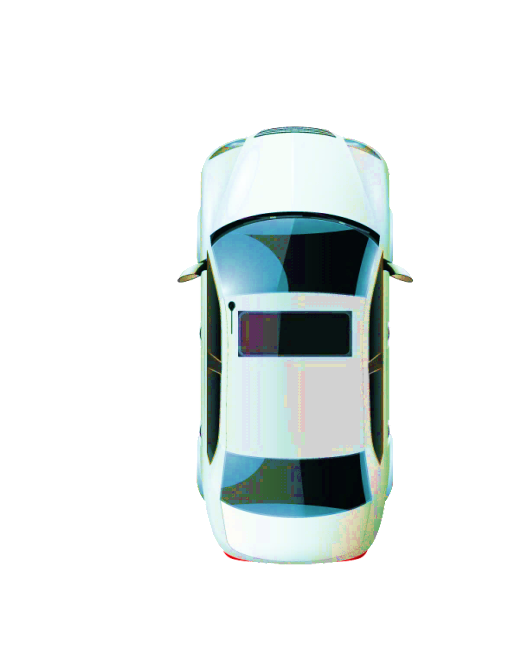 عَدَمْ سِقَايَتُهَا , عَدَمْ العِنَايَةُ بِهَا , الحَشَرَات , مَوْجَاتُ الصَّقِيع
8
6
الخُبْزُ و الكَعْكُ الشَّهِيُّ
سَيُعُوِضُكَ اللَّهُ خَيْراً
7
5
إعطِاءُ بَقَايَا الخبْزِ للحَيْوَانَاتِ
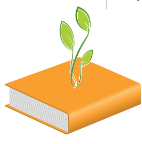 1
يَبْذُرُنِي
A
أَصلُ الكَلِمَةَ بِمَعْنَاهَا:
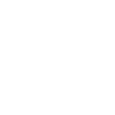 1
يَزْرَعُنِي
الفهم و الاستيعاب
2
يَحْصِدُنِي
ثانياً
 أنُمَيِّ لغُتَيِ:
2
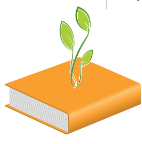 يَشُقُّ طَرِيقَهُ إِلَى سَطْحِ الْأَرْضِ
أَصلُ الكَلِمَةَ المُلَوَّنَةَ بِمَعْنَاهَا:
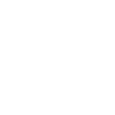 1
يَخْتَفِي تَحْتَ الْأَرْضِ
الفهم و الاستيعاب
2
يَظْهَرُ فَوْقَ الْأَرْضِ
ثانياً
 أنُمَيِّ لغُتَيِ:
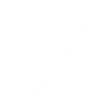 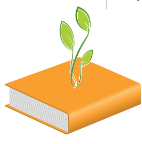 يَدُ أُمِيْ نَاعِمَةٌ
اِسمٌ مُفْرَدْ
يَابِسَةٌ
نَوعُهَا
نَاعِمَةٌ
الفهم و الاستيعاب
3
ثانياً
أنُمَيِّ لغُتَيِ:
ضدها
أُكْمِلُ خَرِيطَةَ الْمُفْرَدَةِ الآتِيَةِ:
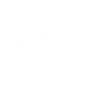 الكَلِمَة في جُمْلَة
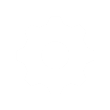 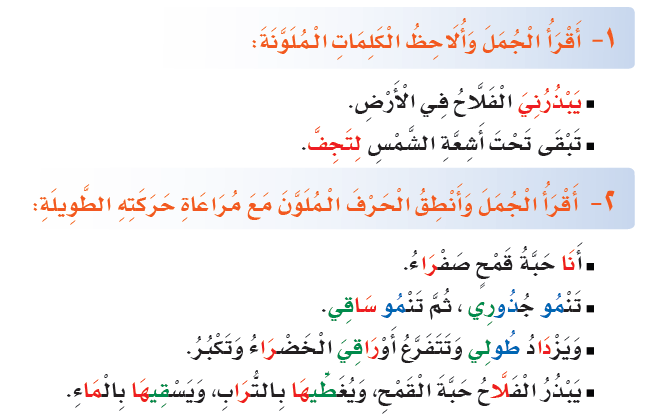 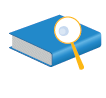 الْأَدَاءُ الْقِرَائِيُّ
أولاً
أَقْرَأ وَ أُلَاحِظُ :
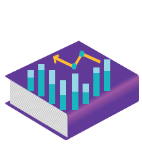 أَقْرَأ الْكَلِمَاتِ ثُمَّ أُحَلِّلُهَا إِلَى مَقَاطِعَ وَحُرُوفٍ**:
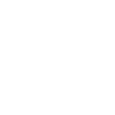 الحرف الساكن وحرف المد يكونان مقطعاً مع الحرف قبلهما
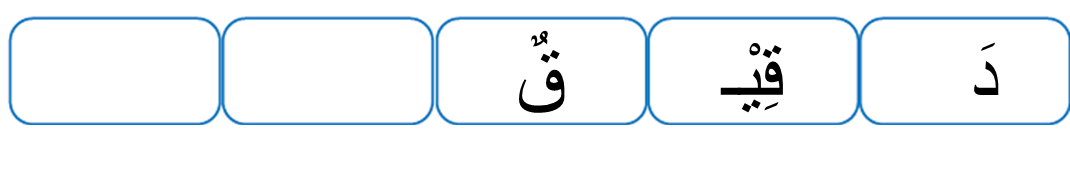 الْأَدَاءُ الْقِرَائِيُّ
دَقِيقُ
ثانياً
أحُللِّ:
تَحْلِيْلْ
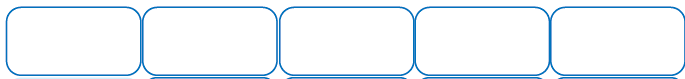 ـةٌ
ـةٌ
ـبَّـ
حَـ
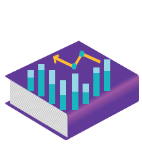 أَقْرَأ الْكَلِمَاتِ ثُمَّ أُحَلِّلُهَا إِلَى مَقَاطِعَ وَحُرُوفٍ**:
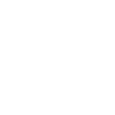 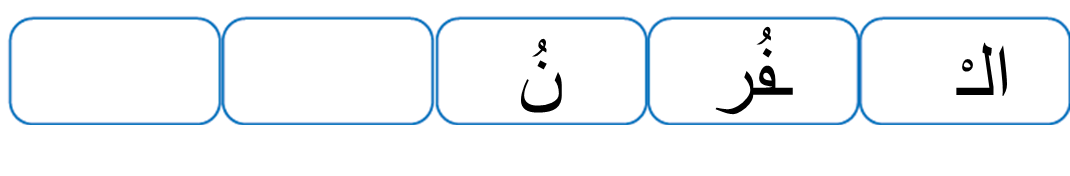 الْأَدَاءُ الْقِرَائِيُّ
الْفُرْنُ
ثانياً
أحُللِّ:
تَحْلِيْلْ
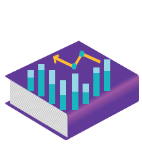 أَقْرَأ الْكَلِمَاتِ ثُمَّ أُحَلِّلُهَا إِلَى مَقَاطِعَ وَحُرُوفٍ**:
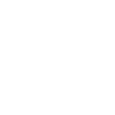 الحرف المُشدَّد عبارة عن حرفين؛ أوَّلهما ساكن، وثانيهما متحرِّك.
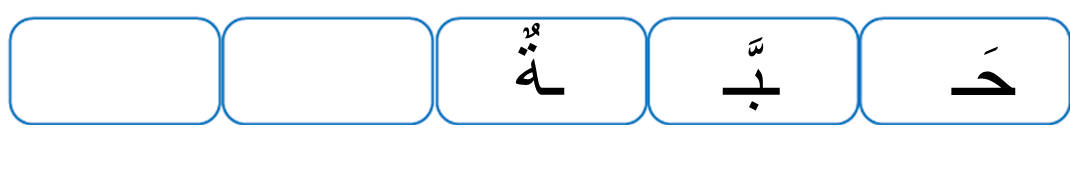 الْأَدَاءُ الْقِرَائِيُّ
حَبَّةٌ
ثانياً
أحُللِّ:
تَحْلِيْلْ
صَفْرَاء , التُّرَاب , الخَضْرَاء
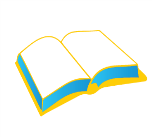 أَستَخْرِجُ مِنَ النَّصِّ:
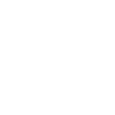 كَلِمَاتٍ تَحْوِي مَدًّا باِلألَفِ
كَلِمَاتٍ تَحْوِي مَدًّا بِالْوَاوِ
كَلِمَاتٍ تَحْوِي مَدًّا بِالْيَاءِ
تَنْمُو , الحُقُوْل , يَحْصِدُوْن
التَّرَاكِيبُ اللُّغَوِيَّةُ
يَسْقِيْنِيْ , العَجِيْن , تَصِيْر
أولاً
أسْتَخْرِجْ:
يَزْدَادُ طُوْلِي و تَتَفَرَّعُ أوِراقِيْ
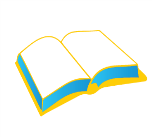 أَستَخْرِجُ مِنَ النَّصِّ:
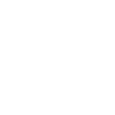 جُمْلَةً تَحْوِي حَرْفَ الْعَطْفِ (الْوَاو)
جُمْلَةً تَحْوِي حَرْفَ الْعَطْفِ (الْفَاء)
جُمْلَةً تَحْوِي حَرْفَ الْعَطْفِ (ثُمَّ)
يَسْقِيْنِيْ بِالمَاءِ فَتَنْمُو جُذُورِي
التَّرَاكِيبُ اللُّغَوِيَّةُ
أولاً
أسْتَخْرِجْ:
تَنْمُو جُذُورِي ثُمَّ تَنْمُو سَاقِي
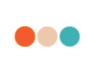 أَكْتُبُ الْعَدَدَ الْمُنَاسبَ لِلْكَلِمَةِ فِي الْمَكَانِ الْخَالِي، مَعَ الْاستِعَانَةِ بِالصورَةِ:
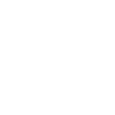 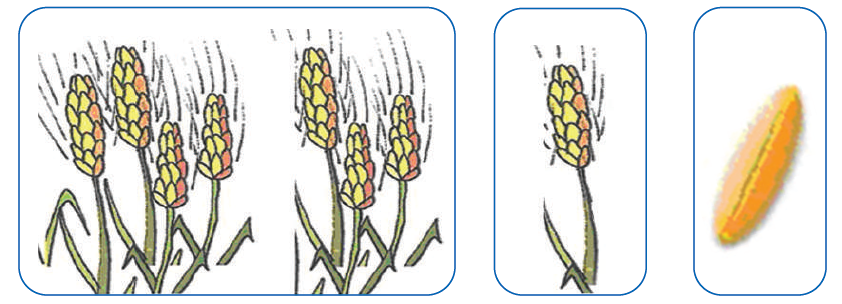 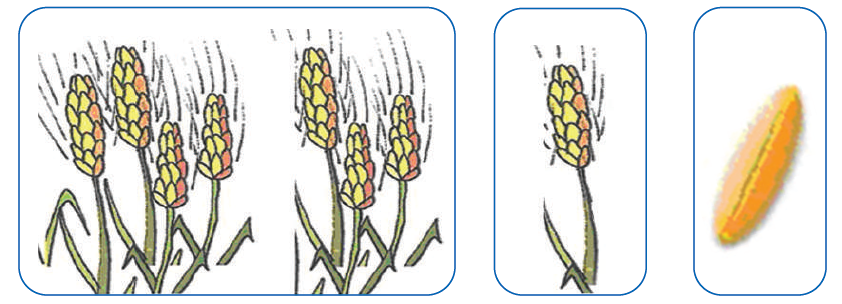 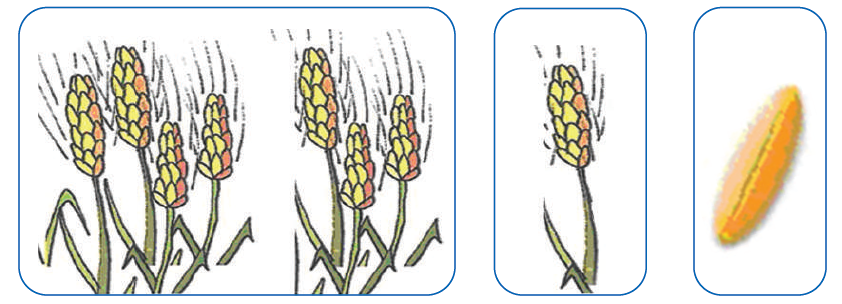 لِي سَاقٌ وَاحِدَةٌ
عَدَدُ سَنَابِلِي سَبْعُ سَنَابِلَ
أَنَا حَبَّةُ قَمْحٍ وَاحِدَةٌ
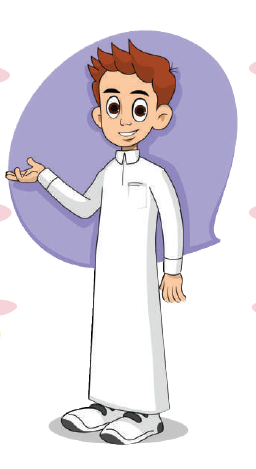 الْأَدَاءُ الْقِرَائِيُّ
ثانياً
أَستَخْدِمُ:
سَبْعُ
وَاحِدَةٌ
وَاحِدَةٌ
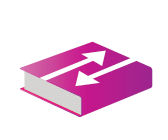 1- يَزْرَعُ الْفَلَّاحُ الْبُذُورَ
2- يَحْصدُ حَبَّاتِ قَمْحٍ ذَهَبِيَّةً
بِمُحَاكَاةِ الْمِثَالِ الْأوَّلِ أَرْبِطُ بَيْنَ الْجُمَلِ بِاستِخْدَامِ (ثُمَّ)
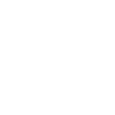 62%
يَزْرَعُ الْفَلَّاحُ الْبُذُورَ، ثُمَّ يَحْصِدُ حَبَّاتِ قَمْح ذَهَبِيَّةً.
80%
2- يَحْمِلُ الْفَلَّحُ حَبَّاتِ الْقَمْحِ إِلَى الْمِطْحَنَةِ لِتُطْحَنَ.
1- يَتْرُكُ الْفَلَّاحُ حَبَّاتِ الْقَمْحِ تَحْتَ أَشعَّةِ الشمْسِ لِتَجِفَّ.
3- يَصنَعُ الْخَبَّازُ الْعَجِينَ وَ يُدْخِلُهُ الْفُرْنَ لِيَصيرَ خُبْزًا.
الْأَدَاءُ الْقِرَائِيُّ
55%
يَتْرُكُ الْفَلَّاحُ حَبَّاتِ الْقَمْحِ تَحْتَ أَشعَّةِ الشمْسِ لِتَجِفَّ , ثُمَّ  يَحْمِلُ الْفَلَّاحُ حَبَّاتِ 
الْقَمْحِ إِلَى الْمِطْحَنَةِ لِتُطْحَنَ , ثُمَّ يَصنَعُ الْخَبَّازُ الْعَجِينَ وَ يُدْخِلُهُ الْفُرْنَ لِيَصيرَ 
خُبْزًا
ثانياً
أُحَوِّلُ:
55%
95%
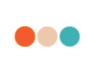 يَزْرَعُ الْفَلَّاحُ النَّبْتَةَ وَيَسْقِيهَا بِالْمَاءِ، وَعِنْدَمَا تَنْمُو الْأَشجَارُ    وَتَكْبُرُ يَقْطَعُ الْحَطَّابُ الْأَشجَارَ بِالْمِنْشَارِ , ثُمَّ يَحْمِلُهَا فِي     شَاحِنَةٍ كَبِيرَةٍ , ويَصنَعُ النَّجَّارُ مِنْ أَخْشَابِهَا أَثَاثًا مَنْزِلِيًّا , ثُمَّ 
يَعْرِضُهَا فِي الْمَتْجَرِ لِلْبَيْعِ
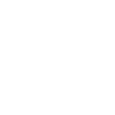 بِالْاستِعَانَةِ بِالصوَرِ أَرْبِطُ بَيْنَ الْجُمَلِ بِـ (ثُمَّ) لِأُكَوِّنَ قِصَّةً:
الْأَدَاءُ الْقِرَائِيُّ
يَقْطَعُ الْحَطَّابُ الْأَشجَارَ بِالْمِنْشَارِ
يَحْمِلُهَا فِي شَاحِنَةٍ كَبِيرَةٍ
ويَصنَعُ النَّجَّارُ مِنْ أَخْشَابِهَا أَثَاثًا مَنْزِلِيًّا
ثانياً
أَستَخْدِمُ:
يَعْرِضُهَا فِي الْمَتْجَرِ لِلْبَيْعِ
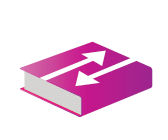 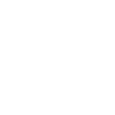 أَكْتُبُ أَسماءَ الْمَحَاصيلِ الزِّرَاعِيَّةِ الَّتِي تَشتَهِرُ بِهَا الْمُدُنُ   :الآتِيَةُ
62%
جِيزَان 
- الذُرِة و الدِّخن -
أبْهَا 
- القَمح و الذُرَة و الرُّمَان و الخَوخ و التُّفَاح -
الطَّائِف
-العِنَب-
الجَوف
- الزّيْتُون و النَّخِيل -
80%
تَبُوك
- القَمْح -
الإحسَاء
- النَخِيل -
القَصِيم
-التُّمُور-
الوَاجِبُ المَنْزِلِيْ
55%
أَكْتُبُ :
55%
95%
انتهى الدرس